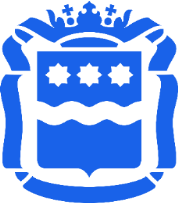 Приемная кампания в первый класс в 2024 году
Кленина Ольга Андреевна, консультант отдела общего образования министерства образования и  Амурской области
Прием на обучение в первый класс
2
10 тысяч первоклассников
Приемная кампания в первый класс в Амурской области в 2024 году стартует            1 апреля.
Приказ Минпросвещения России от 02.09.2020 № 458 (ред. от 30.08.2023)                    «Об утверждении Порядка приема на обучение по образовательным программам начального общего, основного общего и среднего общего образования» (далее – Порядок)
В приеме в государственную или муниципальную общеобразовательную организацию может быть отказано только по причине отсутствия в ней свободных мест.
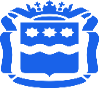 ПРАВИТЕЛЬСТВО
АМУРСКОЙ ОБЛАСТИ
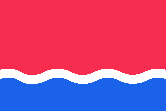 Прием в первый класс
Два этапа приема в первый класс
3
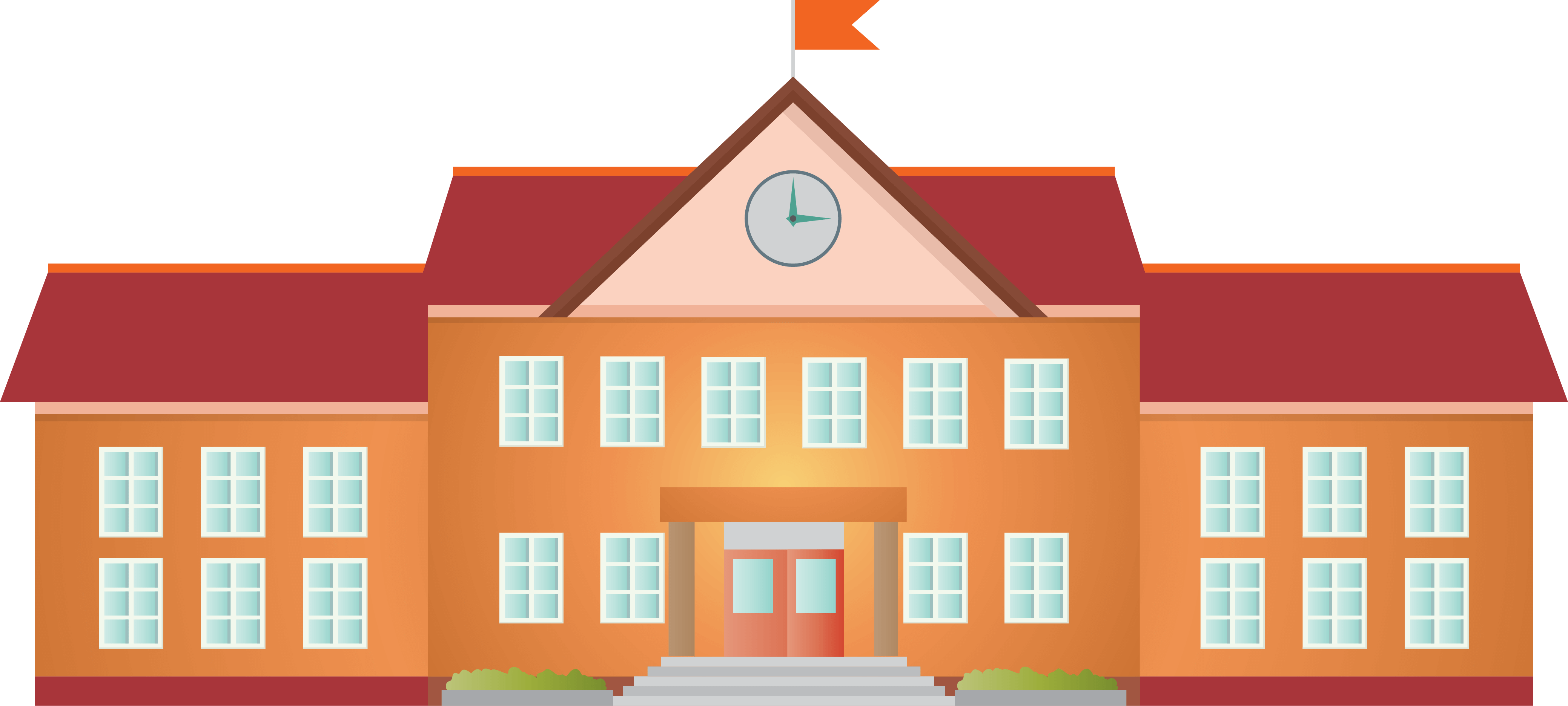 Второй этап
(с 6 июля по 5 сентября текущего года)
Первый этап
(с 1 апреля по 30 июня текущего года)
для детей, не проживающих на закрепленной территории
для детей, имеющих право внеочередного, первоочередного или преимущественного приема на обучение, а также проживающих на закрепленной территории
Руководитель общеобразовательной организации издает распорядительный акт о приеме на обучение детей в течение 3 рабочих дней после завершения приема заявлений о приеме на обучение в 1 класс.
П.11 Порядка:
Прием на обучение в общеобразовательную организацию проводится на принципах равных условий приема для всех поступающих, за исключением лиц, которым в соответствии с Федеральным законом предоставлены особые права (преимущества) при приеме на обучение. 
(Часть 1 статьи 55 Федерального закона от 29 декабря 2012 г. № 273-ФЗ «Об образовании в Российской Федерации» (Собрание законодательства Российской Федерации, 2012, N 53, ст. 7598)
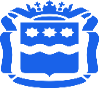 ПРАВИТЕЛЬСТВО
АМУРСКОЙ ОБЛАСТИ
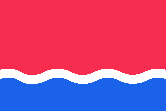 Во внеочередном порядке предоставляются места (по месту жительства семей):
4
П. 9 Порядка:
детям работников прокуратуры (пункт 5 статьи 44 Закона Российской Федерации от 17 января 1992 г. № 2202-1                                             «О прокуратуре Российской Федерации»);
детям судей (пункт  3 статьи 19 Закона Российской Федерации от 26 июня 1992 г. № 3132-1 «О статусе судей в Российской Федерации»);
детям сотрудников Следственного комитета (часть 25 статьи 35 Федерального закона от 28 декабря 2010 г. № 403-ФЗ «О Следственном комитете Российской Федерации»);

П.9 (1) (введен Приказом Минпросвещения России от 30.08.2023 № 642)
детям военнослужащих и детям граждан, пребывавших в добровольческих формированиях, погибших (умерших) при выполнении задач в специальной военной операции либо позднее указанного периода… (пункт 8 статьи 24 Федерального закона от 27 мая 1998 г. № 76-ФЗ «О статусе военнослужащих»);
детям сотрудника войск национальной гвардии Российской Федерации, погибшего (умершего) при выполнении задач в специальной военной операции либо позднее указанного периода…                             (статья 28.1 Федерального закона от 3 июля 2016 г. № 226-ФЗ «О войсках национальной гвардии Российской Федерации»).
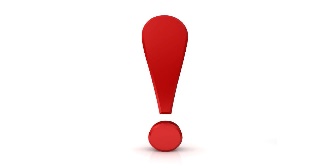 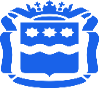 ПРАВИТЕЛЬСТВО
АМУРСКОЙ ОБЛАСТИ
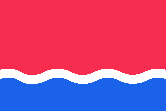 5
В первоочередном порядке предоставляются места (по месту жительства семей):
П.10 Порядка:
детям военнослужащих и детям граждан, пребывающих в добровольческих формированиях… (абзац второй части 6 статьи 19 Федерального закона от 27 мая 1998 г. № 76-ФЗ «О статусе военнослужащих»);
детям сотрудников полиции (часть 6 статьи 46 Федерального закона от 7 февраля 2011 г. № 3-ФЗ                         «О полиции»);
детям сотрудников органов внутренних дел, не являющихся сотрудниками полиции (часть 2 статьи 56 Федерального закона от 7 февраля 2011 г. № 3-ФЗ «О полиции»);
детям сотрудников, проходящих службу в некоторых федеральных органах исполнительной власти:
в учреждениях и органах уголовно-исполнительной системы, 
органах принудительного исполнения Российской Федерации, 
федеральной противопожарной службе Государственной противопожарной службы и таможенных органах Российской Федерации (части 14 статьи 3 Федерального закона от 30 декабря 2012 г. № 283-ФЗ «О социальных гарантиях сотрудникам некоторых федеральных органов исполнительной власти и внесении изменений в законодательные акты Российской Федерации»).
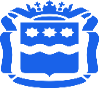 ПРАВИТЕЛЬСТВО
АМУРСКОЙ ОБЛАСТИ
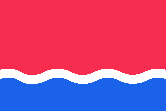 Преимущественный прием на обучение
6
П.12 Порядка:
Ребенок, в том числе усыновленный (удочеренный) или находящийся под опекой или попечительством в семье, включая приемную семью либо в случаях, предусмотренных законами субъектов Российской Федерации, патронатную семью, имеет право преимущественного приема на обучение по основным общеобразовательным программам в государственную или муниципальную образовательную организацию, в которой обучаются его брат и (или) сестра (полнородные и неполнородные, усыновленные (удочеренные), дети, опекунами (попечителями) которых являются родители (законные представители) этого ребенка, или дети, родителями (законными представителями) которых являются опекуны (попечители) этого ребенка, за исключением случаев, предусмотренных частями 5 и 6 статьи 67 Федерального закона от 29 декабря 2012 г. № 273-ФЗ «Об образовании в Российской Федерации»
П.5. Организация индивидуального отбора при приеме либо переводе в государственные и муниципальные образовательные организации для получения основного общего и среднего общего образования с углубленным изучением отдельных учебных предметов или для профильного обучения допускается в случаях и в порядке, которые предусмотрены законодательством субъекта Российской Федерации.
П..6. Организация конкурса или индивидуального отбора при приеме либо переводе граждан для получения общего образования в образовательных организациях, реализующих образовательные программы основного общего и среднего общего образования, интегрированные с дополнительными образовательными программами спортивной подготовки, или образовательные программы среднего профессионального образования в области искусств, интегрированные с образовательными программами основного общего и среднего общего образования, осуществляется на основании оценки способностей к занятию отдельным видом искусства или спорта, а также при отсутствии противопоказаний к занятию соответствующим видом спорта.
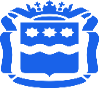 ПРАВИТЕЛЬСТВО
АМУРСКОЙ ОБЛАСТИ
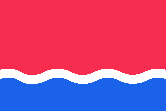 Прием на обучение в школу
7
П.13. Порядка:
 Дети с ограниченными возможностями здоровья принимаются на обучение по адаптированной образовательной программе начального общего, основного общего и среднего общего образования (далее - адаптированная образовательная программа) только с согласия их родителей (законных представителей) и на основании рекомендаций психолого-медико-педагогической комиссии.
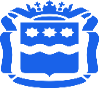 ПРАВИТЕЛЬСТВО
АМУРСКОЙ ОБЛАСТИ
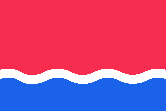 Прием на обучение в школу
8
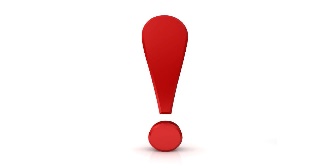 ВАЖНО:
П.6., П.16. Порядка:

1. Органы местного самоуправления, осуществляющего управление в сфере образования, издают не позднее 15 марта текущего года распорядительный акт о закреплении образовательных организаций за конкретными территориями муниципального образования; 
.
2. Образовательные организации размещают:
на информационном стенде и официальном сайте в сети Интернет указанный распорядительный акт в течение 10 календарных дней с момента его издания;

на информационном стенде и официальном сайте в сети Интернет, в федеральной государственной информационной системе «Единый портал государственных и муниципальных услуг (функций)» (далее - ЕПГУ) информацию:
о количестве мест в первых классах не позднее 10 календарных дней с момента издания распорядительного акта, указанного в пункте 6 Порядка;
о наличии свободных мест в первых классах для приема детей, не проживающих на закрепленной территории, не позднее 5 июля текущего года.
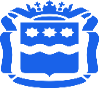 ПРАВИТЕЛЬСТВО
АМУРСКОЙ ОБЛАСТИ
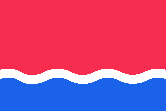 Прием на обучение в школу
9
П.22. Порядка:
Прием на обучение по основным общеобразовательным программам осуществляется по личному заявлению родителя (законного представителя) ребенка. 
П.23. Порядка:
Заявление о приеме на обучение и документы для приема на обучение подаются одним из следующих способов:
в электронной форме посредством ЕПГУ (Госуслуги);
через операторов почтовой связи общего пользования заказным письмом с уведомлением о вручении;
лично в общеобразовательную организацию.
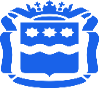 ПРАВИТЕЛЬСТВО
АМУРСКОЙ ОБЛАСТИ
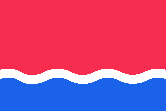 Перечень документов для приема в 1 класс
П.26. Порядка:
Для приема родитель (законный представитель) ребенка представляет следующие документы:
копию документа, удостоверяющего личность родителя (законного представителя) ребенка;
копию свидетельства о рождении ребенка или документа, подтверждающего родство заявителя;
копию свидетельства о рождении полнородных и неполнородных брата и (или) сестры (в случае использования права преимущественного приема на обучение по образовательным программам начального общего образования ребенка в государственную или муниципальную образовательную организацию, в которой обучаются его полнородные и неполнородные брат и (или) сестра);
копию документа, подтверждающего установление опеки или попечительства (при необходимости);
копию документа о регистрации ребенка или поступающего по месту жительства или по месту пребывания на закрепленной территории или справку о приеме документов для оформления регистрации по месту жительства (в случае приема на обучение ребенка или поступающего, проживающего на закрепленной территории);
копии документов, подтверждающих право внеочередного, первоочередного приема на обучение по основным общеобразовательным программам или преимущественного приема на обучение по образовательным программам основного общего и среднего общего образования, интегрированным с дополнительными общеразвивающими программами, имеющими целью подготовку несовершеннолетних граждан к военной или иной государственной службе, в том числе к государственной службе российского казачества;
копию заключения психолого-медико-педагогической комиссии (при наличии).
10
П.27 Порядка: 
Не допускается требовать представления других документов, кроме предусмотренных пунктом 26 Порядка, в качестве основания для приема на обучение по основным общеобразовательным программам.
При подаче заявления о приеме на обучение в электронной форме посредством ЕПГУ не допускается требовать копий или оригиналов документов, предусмотренных пунктом 26 Порядка, за исключением копий или оригиналов документов, подтверждающих внеочередное, первоочередное и преимущественное право приема на обучение, или документов, подтверждение которых в электронном виде невозможно. 
П.28 Порядка: 
Родитель (законный представитель) ребенка имеет право по своему усмотрению представлять другие документы.
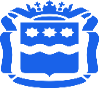 ПРАВИТЕЛЬСТВО
АМУРСКОЙ ОБЛАСТИ
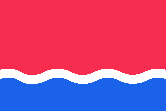 Прием на обучение в школу
11
П.29. Порядка:
Факт приема заявления о приеме на обучение и перечень документов, представленных родителем (законным представителем) ребенка, регистрируются в журнале приема заявлений о приеме на обучение в общеобразовательную организацию. 
Уведомление о факте приема заявления направляется в личный кабинет на ЕПГУ (при условии завершения прохождения процедуры регистрации в единой системе идентификации и аутентификации).
П.31. Порядка:
Руководитель общеобразовательной организации издает распорядительный акт о приеме на обучение ребенка или поступающего в течение 5 рабочих дней после приема заявления о приеме на обучение и представленных документов, за исключением случая, предусмотренного пунктом 17 Порядка.
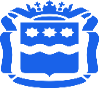 ПРАВИТЕЛЬСТВО
АМУРСКОЙ ОБЛАСТИ
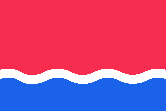 Спасибо за внимание!
www.amurobl.ru
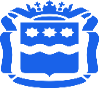 ПРАВИТЕЛЬСТВО
АМУРСКОЙ ОБЛАСТИ
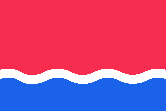